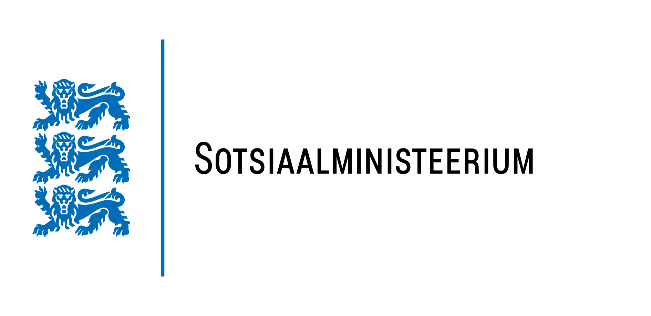 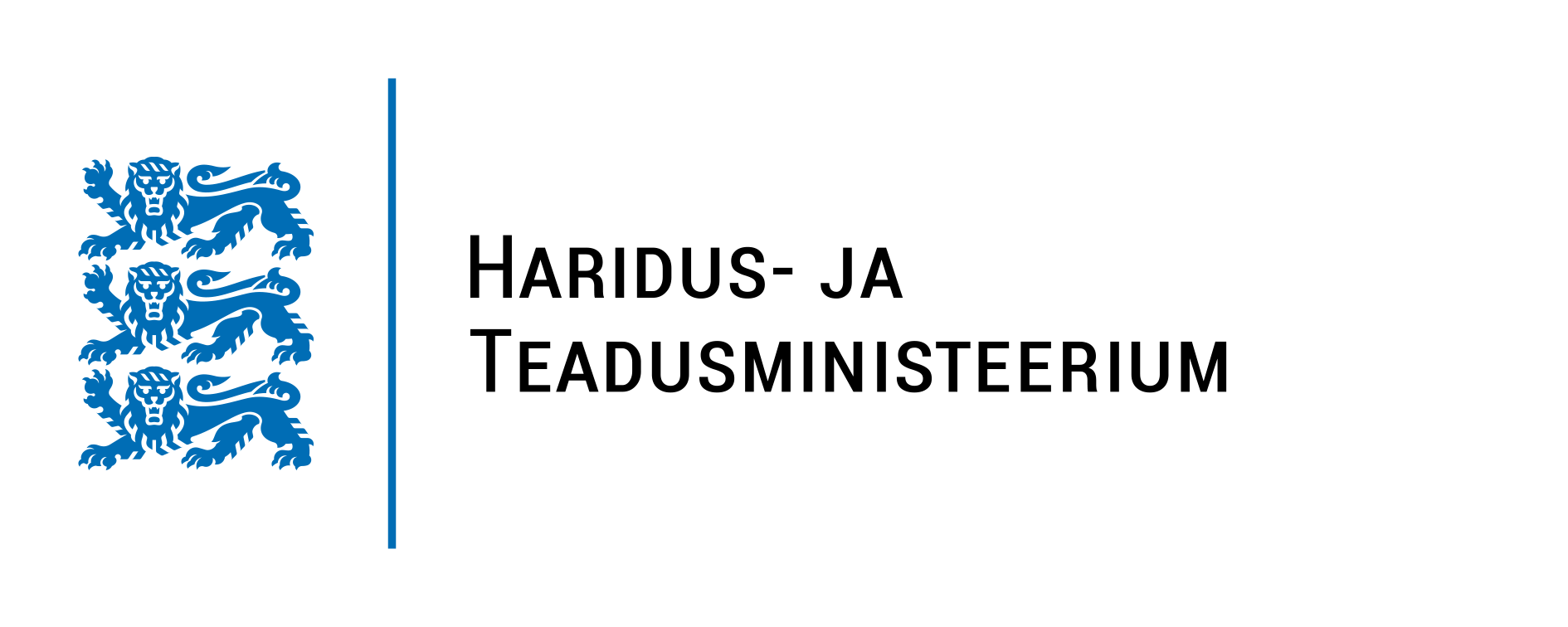 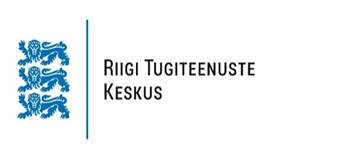 Taotluse menetlemise protsess ja nõuded taotlusele ning taotlejale (sh. partnerile)
Liina Breicis
Riigi Tugiteenuste Keskus
17.09.2020
projektikoordinaator
Nõuded taotlejale, partnerile ja taotlusele
Taotleja võib olla Eestis registreeritud riigi või kohaliku omavalitsuse hallatav kutseõppeasutus, kel on kutseõppe tasemeõppe läbiviimise õigus isikuarengu õppekavarühmas ning Eesti hariduse infosüsteemis registreeritud või registreerimisel kutsevaliku õppekava. 
Projekti partneriteks võivad olla projekti rakendamisse aktiivselt kaasatud ja sellesse tõhusalt panustavad juriidilised isikud või valitsusvälised organisatsioonid, mille asukohamaa on kas Eesti, Norra, Island, Liechtenstein, mõni teine abisaajariik (Bulgaaria, Horvaatia, Küpros, Tšehhi, Kreeka, Ungari, Läti, Leedu, Malta, Poola, Portugal, Rumeenia, Slovakkia, Sloveenia) või Venemaa. 
Toetuse taotlejal ja partneril ei tohi projektitaotluste esitamise tähtpäeva seisuga olla riiklike maksude võlgnevusi (allikas: Maksu- ja Tolliameti elektrooniline andmebaas), mis ei ole ajatatud. 
Nõuded taotlusele:
E-keskkonnas
Allkirjastatud esindusõigusliku isiku poolt
Partneri andmed ning roll- (kui on) 
Tegevuste elluviimis koht on Eesti või projektipartneri asukohariik
Toetuse summa ja osakaal abikõlblikest kuludest vastab korrale ja tegevused tehakse abikõlblikkuse perioodil
Taotluses on kirjeldatud projekti jätkusuutlikkust ja selle tagamisega seotud kulude katmise allikaid
Taotluse juurde lisatavad dokumendid:
Projektijuhi CV
Volikiri (kui on vaja)
Projekti partneri  kaaskiri (kui on)
Toetuse taotlemine ja menetlemine
Kontaktisikud: Kelly Poopuu, Liina Breicis, Pille Penk
Projekti taotluste esitamise tähtaeg on 01.11.2020 kell 17:00 kohaliku aja järgi
Kogu kirjavahetus käib läbi e-toetuste keskkonna postkasti
Esitada võib vaid ühe taotluse
Peale tähtaja lõppemist suletakse taotlusvoor- hilinenud taotlusi vastu ei võeta!
Esmane vastavuskontroll 10 tööpäeva jooksul
Menetlemise käigus võidakse nõuda taotlejalt selgitusi ja lisadokumente või taotluse parandamist
Igat taotlust hindab kaks erapooletut, sõltumatut ja usaldusväärset eksperti.
Eksperdid annavad hindeid eraldiseisvalt hiljemalt 10 tööpäeva jooksul taotluse hindamiseks saamisest
Taotlus, mille hindamistulemus on alla 50% maksimumtulemusest, tehakse rahuldamata jätmise otsus
Projektide pingerida edastatakse vähemalt 3 liikmelisele programmioperaatori poolt moodustatud hindamiskomisjonile
Hindamiskomisjon vaatab taotlused läbi 15 tööpäeva jooksul
Otsuse vormistamine ja teavitamine 10-15 tööpäeva jooksul (e-toetuse keskkonna kaudu)
Toetuse saaja ja partneri kohustused
Toetuse saaja (sh partner) järgib hankemenetluse puhul riigihangete korraldamise üldpõhimõtteid, kasutades rahalisi vahendeid säästlikult ja otstarbekalt (RHS § 3)
Võtab kirjalikku taasesitamist võimaldavas vormis vähemalt kolm hinnapakkumust, kui teenuse, asja või ehitustöö eeldatav maksumus ilma käibemaksuta on 5000 eurot või rohkem;
Fikseerib kirjalikku taasesitamist võimaldavas vormis projekti tegevustesse kaasatud isikud (osalejate nimekirjad allkirjadega);
Peab arvestust projekti kestel projekti tegevustega teenitud tulude kohta
Annab jooksvalt infot projekti elluviimise ja tulemuste saavutuste kohta
Võimaldab teostada kohapealse kontrolli/auditi
Dokumentide säilitamise kohustus vähemalt kuni 31.12.2028;
Korraldab vähemalt 2 projekti tegevusi ja tulemusi kajastavat avalikku üritust (ava-ja lõpuseminar või pressikonverents)
Loob eestikeelse + ingliskeelse projekti kodulehe (võib olla ka organisatsiooni alamleht), kus kajastatakse kõiki olulisemaid projektiga soetud tegevusi, üritusi, tulemusi ja muid andmeid. Kuni 150 000 eurose toetuse korral piisab vaid eestikeelsest projekti kodulehest.
Logode kasutamine infopäevadel, seminarid, trükised, üritused, meeneid jne (EMP logo)
Toetuse näol ei ole tegemist riigiabiga.
Tänan kuulamast!